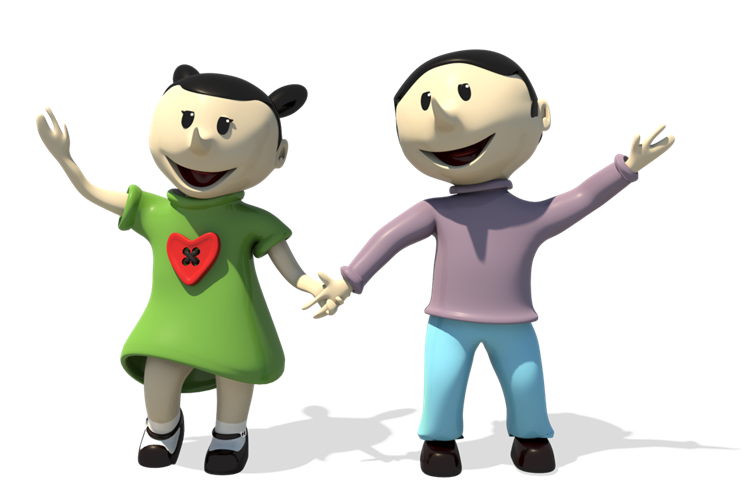 Maori’s
Les 4
Darwin en de kiwivogel
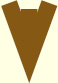 Survival of the fittest
M4.1
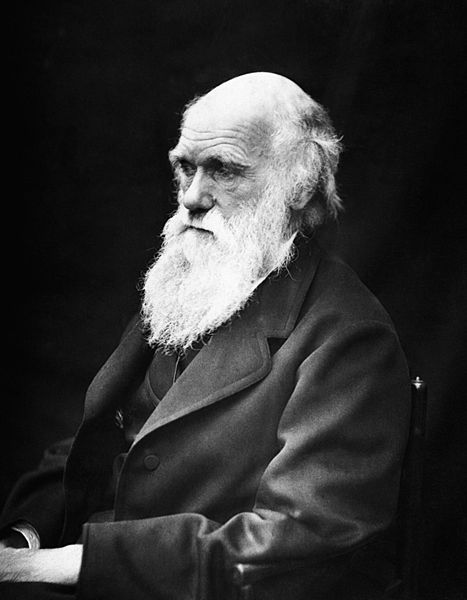 Charles Darwin
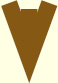 De reis van de Beagle
M4.2
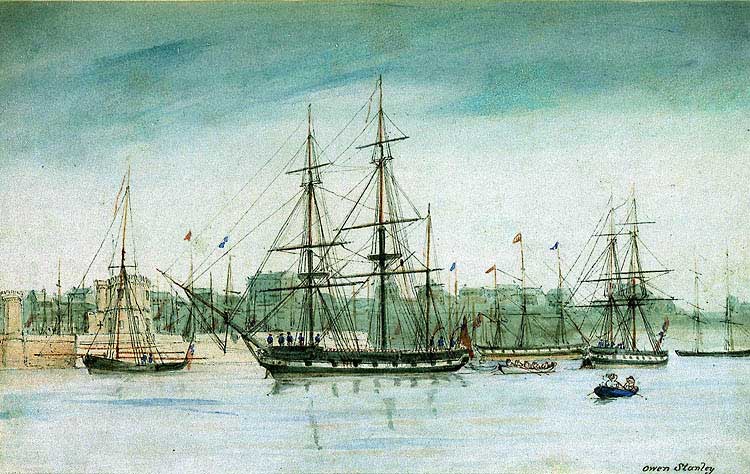 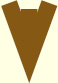 Eencelligen
M4.3
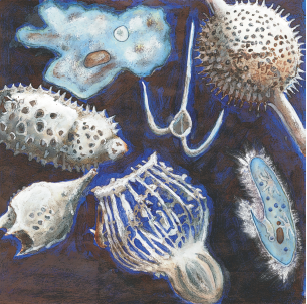 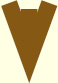 Meercelligen
M4.4
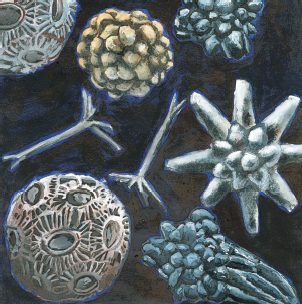 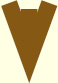 Holtedieren (kwallen), wormen en sponzen
M4.5
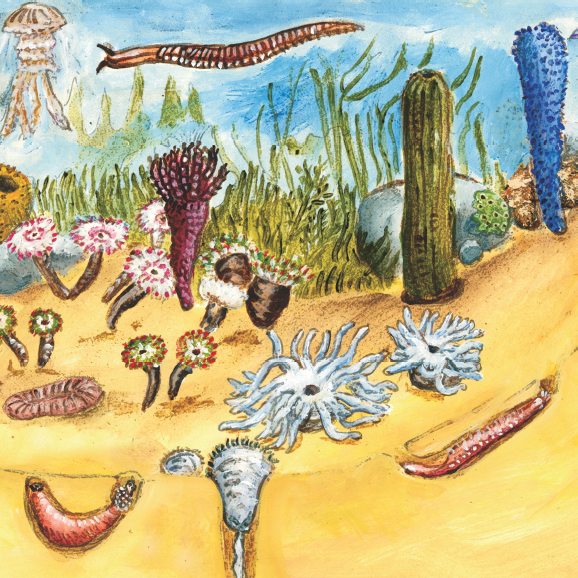 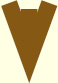 Gepantserde dieren
M4.6
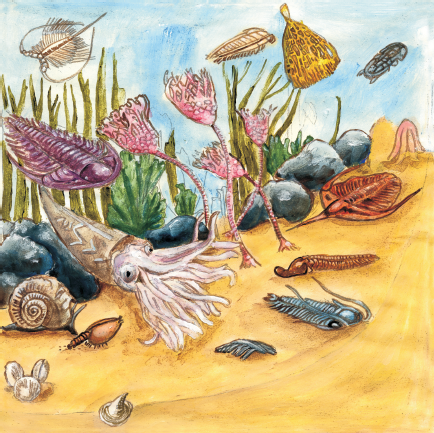 Trilobiet
lijf
kop
staart
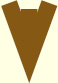 Vissen
M4.7
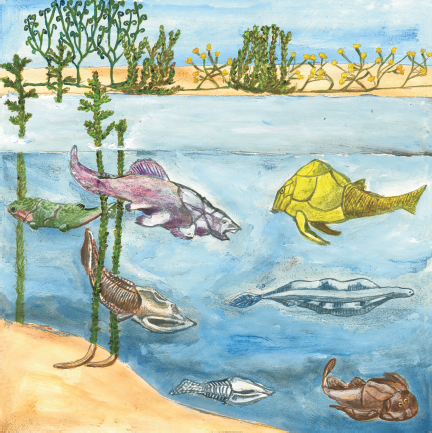 rugvin
kaakloos
kaak
vetvin
staartvin
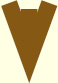 Insecten
M4.8
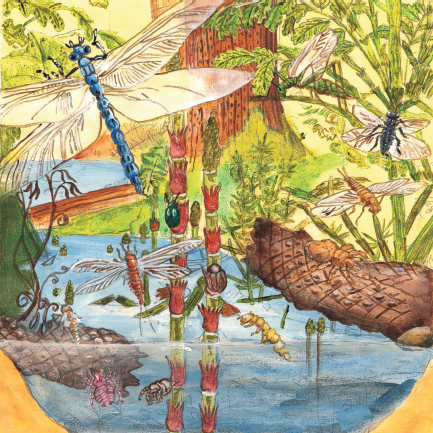 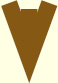 Amfibieën
M4.9
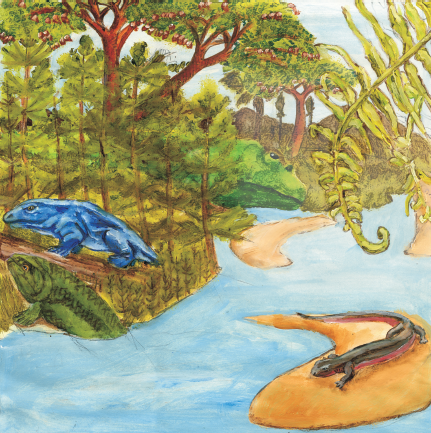 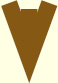 Reptielen
M4.10
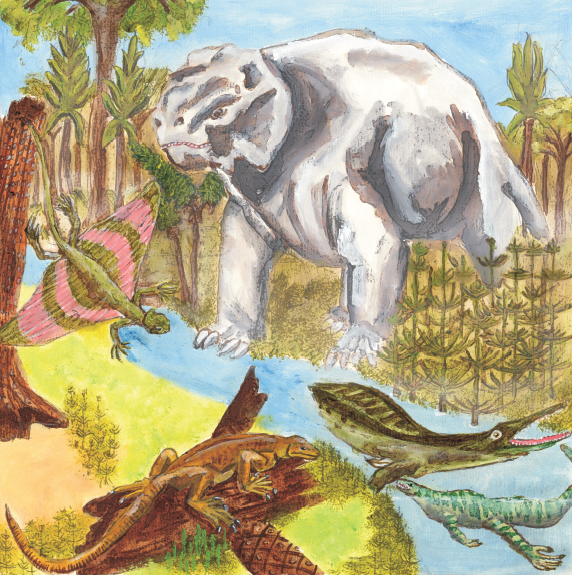 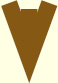 Zoogdierachtige reptielen
M4.11
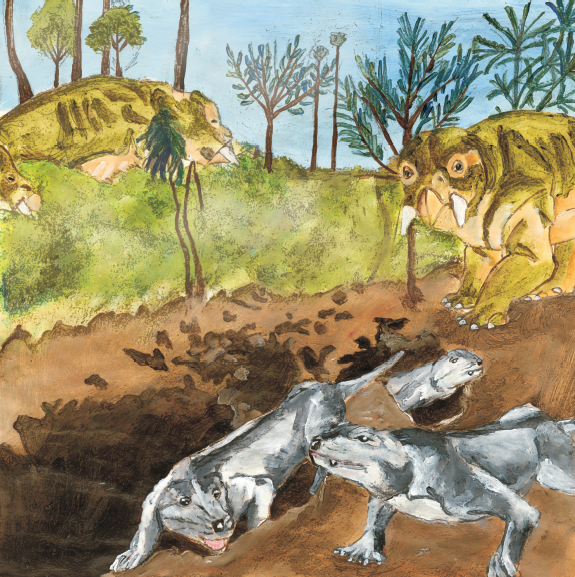 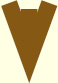 Dinosauriërs
M4.12
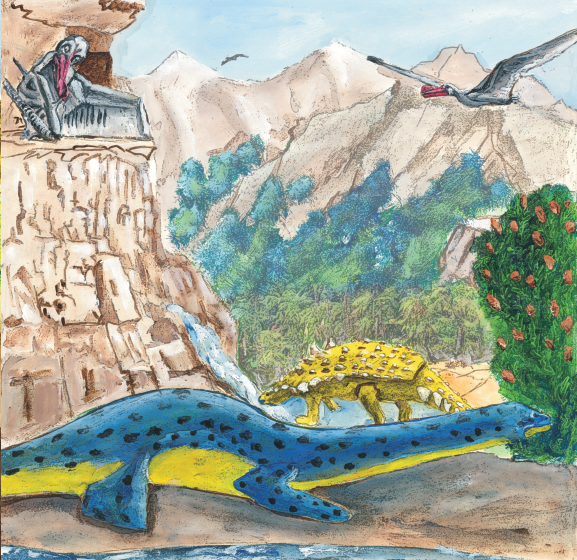 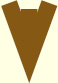 Zoogdieren
M4.13
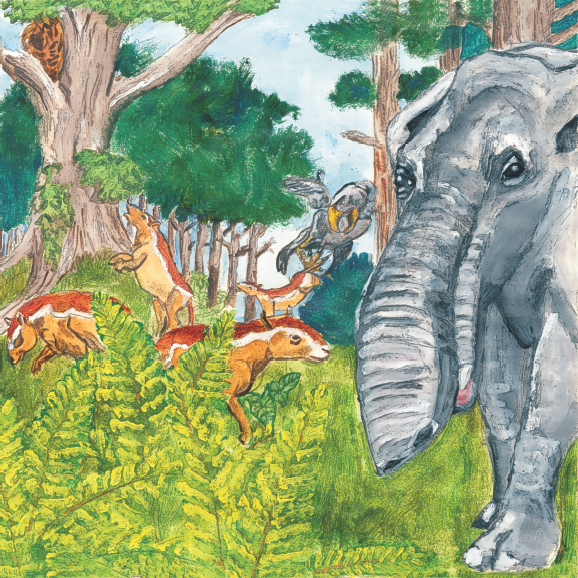 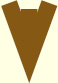 De eerste mens
M4.14
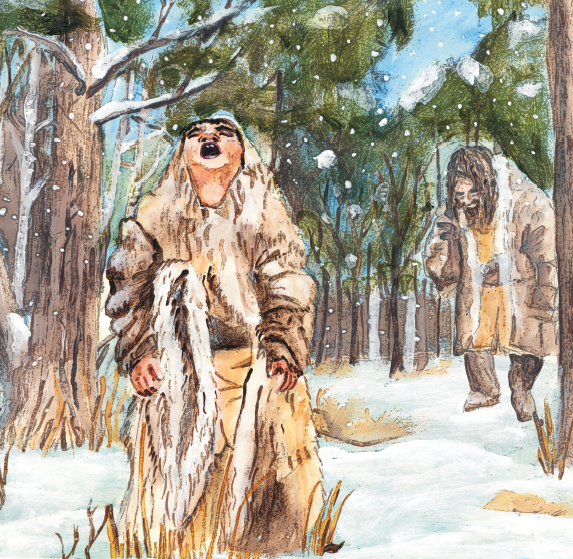 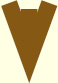 De evolutietheorie
M4.15
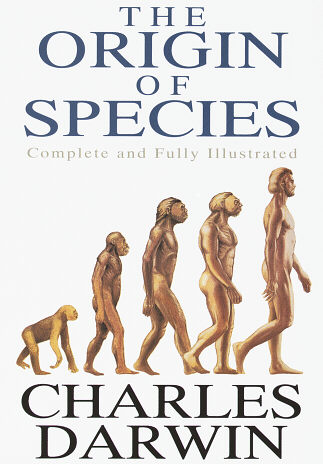 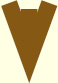 [Speaker Notes: De afbeelding en de link verwijzen naar de clip ‘De evolutie’ op SchoolTV. Duur: 2:35 minuten.
Info: Wat is natuurlijke selectie? Door deze clip kom je het te weten!]
De lessen van dit thema
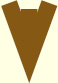 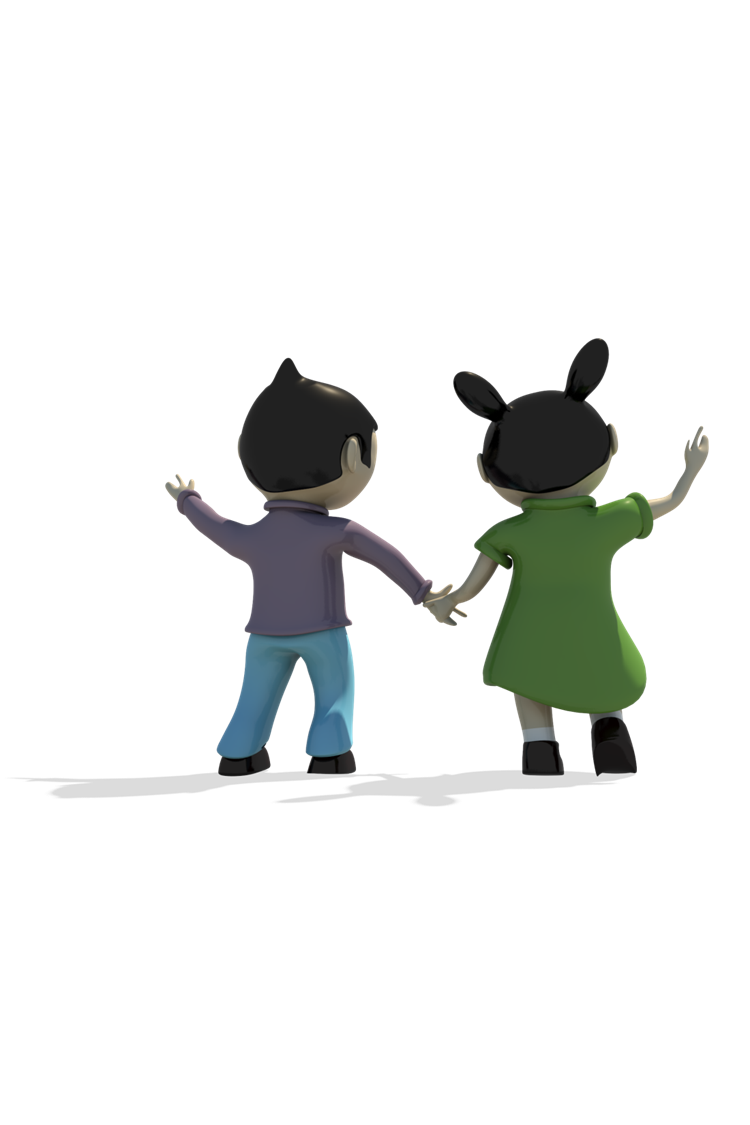 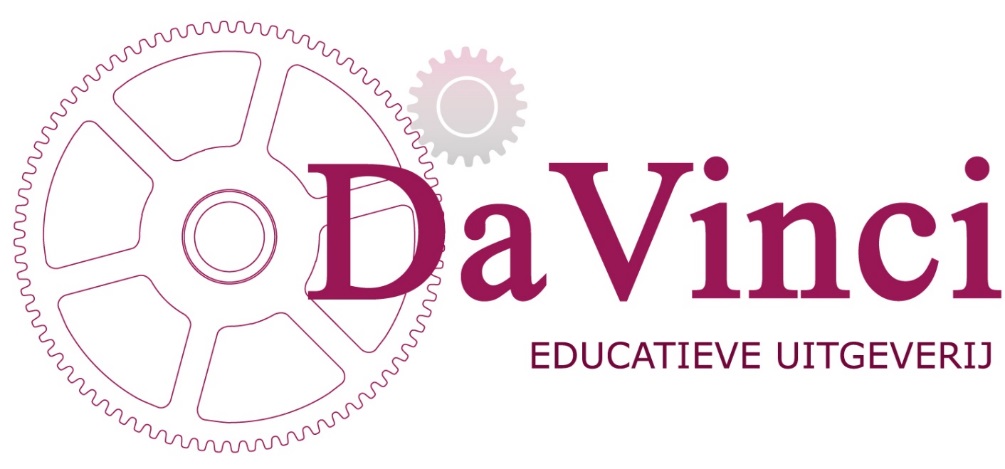 [Speaker Notes: Het logo van DaVinci verwijst naar de website van DaVinci.]